Partners Webinar Alert
Reminder…Because of the amount of individual logins for this webinar.  Please DO NOT Unmute your Microphone after you enter this webinar.
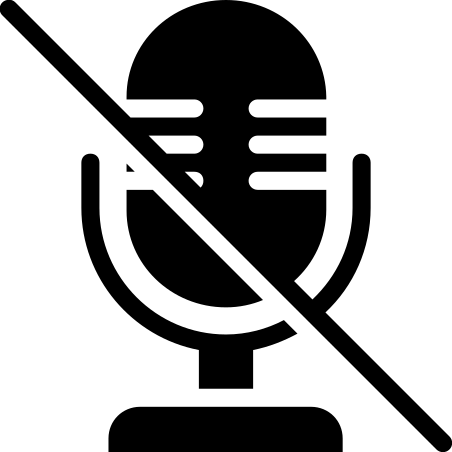 Presented by Partners in Medical Education, Inc. 2020
1
Faculty Development – A More Specific Approach
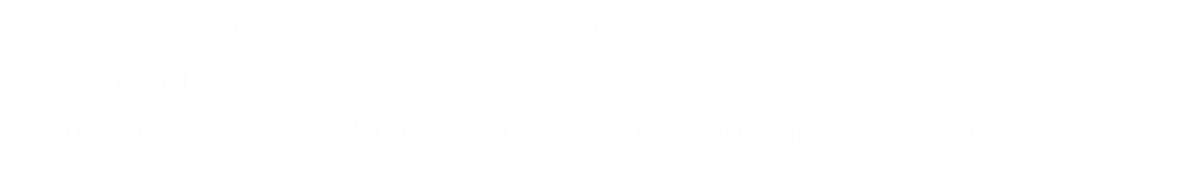 Presented by Partners in Medical Education, Inc. 2020
2
Introducing Your Presenter
Amy Lefkovic, MHA

Received her Bachelors Degree in Health Information Management from Kean University
Began her career in Graduate Medical Education (GME) at Hospital for Special Surgery as the Radiology Fellowship Program Coordinator
Received her Masters degree in Healthcare Administration from Seton Hall University
Continued her career in GME at Lutheran Medical Center as the OB/GYN Residency Coordinator
Is currently the Manager of GME and Academic Affairs at Staten Island University Hospital
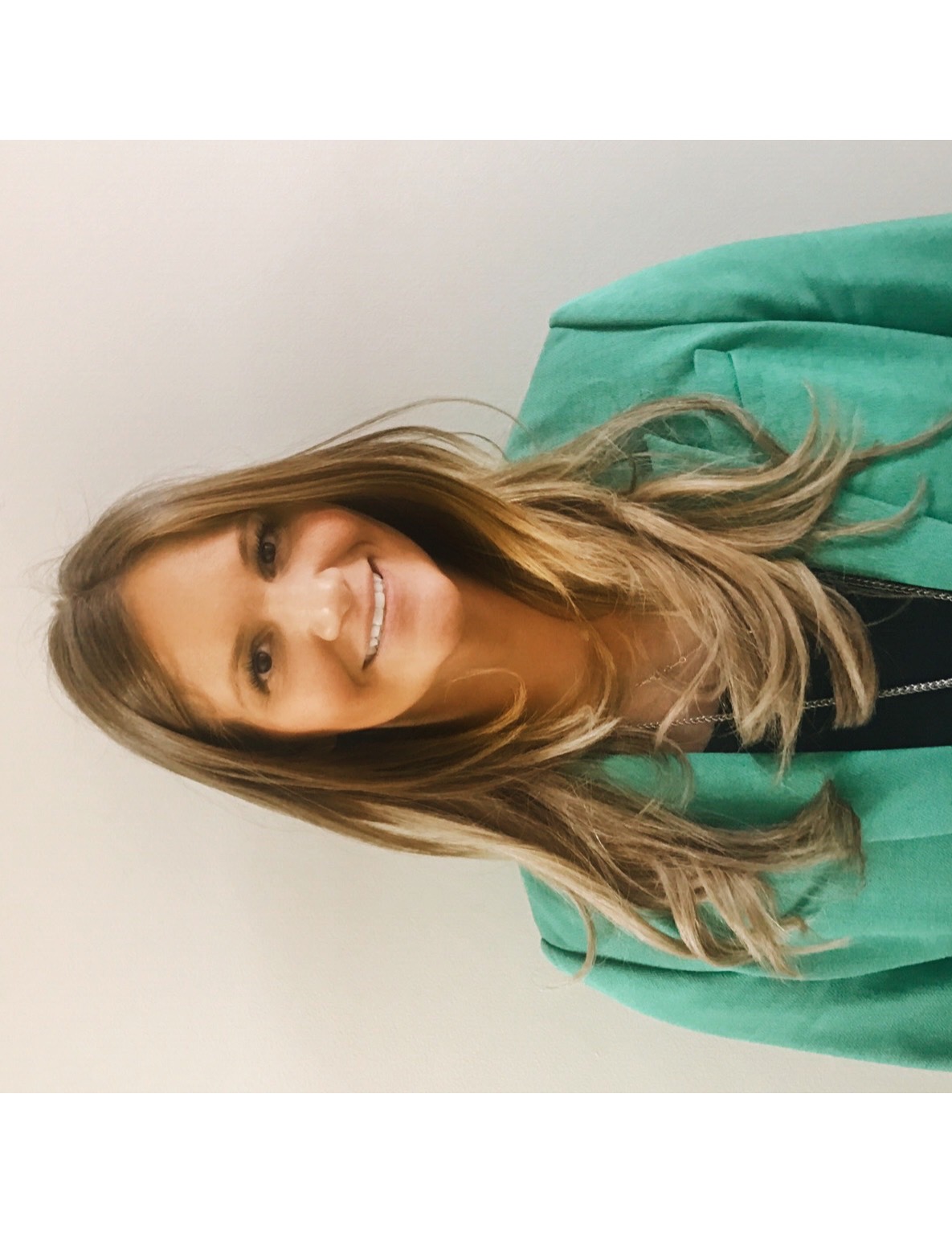 Presented by Partners in Medical Education, Inc. 2020
3
Goals and Objectives
To review the requirements pertaining to faculty development

To examine approaches to fulfilling the requirement 

To review the approaches related to all areas of faculty development
Presented by Partners in Medical Education, Inc. 2020
4
Staten Island University Hospital Northwell Health
Northwell Health
315 residents and fellows 
16 programs
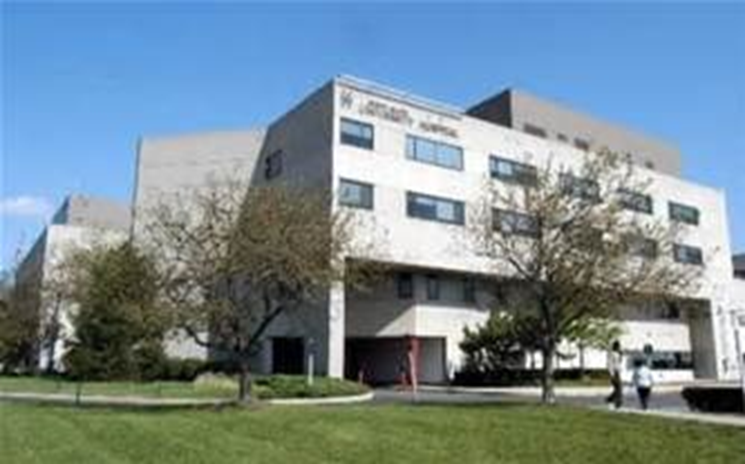 Presented by Partners in Medical Education, Inc. 2020
5
Requirements
Look at often

No pop quiz questions
Web ADS
ACGME faculty survey
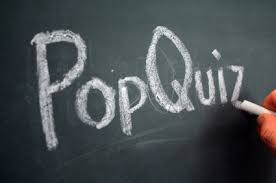 Presented by Partners in Medical Education, Inc. 2020
6
Requirements
Background and Intent:
Structured programming
Transference of knowledge, skill, and behavior from the educator to the learner
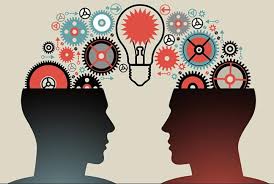 Presented by Partners in Medical Education, Inc. 2020
7
Requirements
Faculty development may occur in a variety of configurations (lecture, workshop, etc.) using internal and/or external resources. Programming is typically needs-based (individual or group) and may be specific to the institution or the program
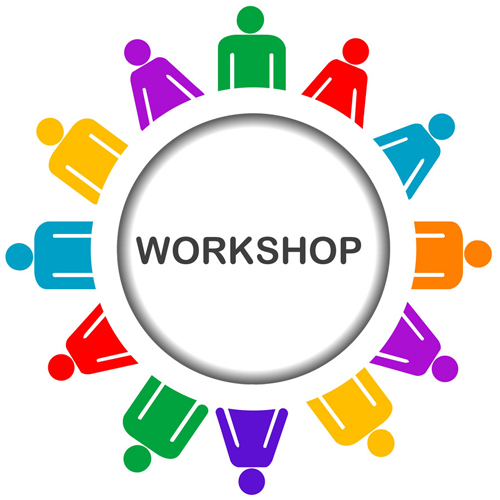 Presented by Partners in Medical Education, Inc. 2020
8
Requirements
Pursue faculty development designed to enhance their skills at least annually
as educators
in quality improvement and patient safety
in fostering their own and their residents’ well-being
in patient care based on their practice-based learning and improvement efforts
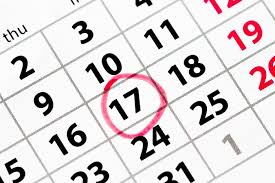 Presented by Partners in Medical Education, Inc. 2020
9
Practice-based Learning
Through a systematic analysis of one’s practice and review of the literature, one is able to make adjustments that improve patient outcomes and care.

Thoughtful consideration to practice-based analysis improves quality of care, as well as patient safety. This allows faculty members to serve as role models for residents in practice-based learning.
Presented by Partners in Medical Education, Inc. 2020
10
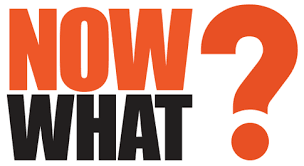 Presented by Partners in Medical Education, Inc. 2020
11
Approach
Program specific

GME office

Subcommittee(s)

Toolkit
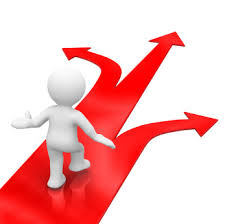 Presented by Partners in Medical Education, Inc. 2020
12
Faculty Development Toolkit
GME office created subcommittees for each topic to create a toolkit for each program
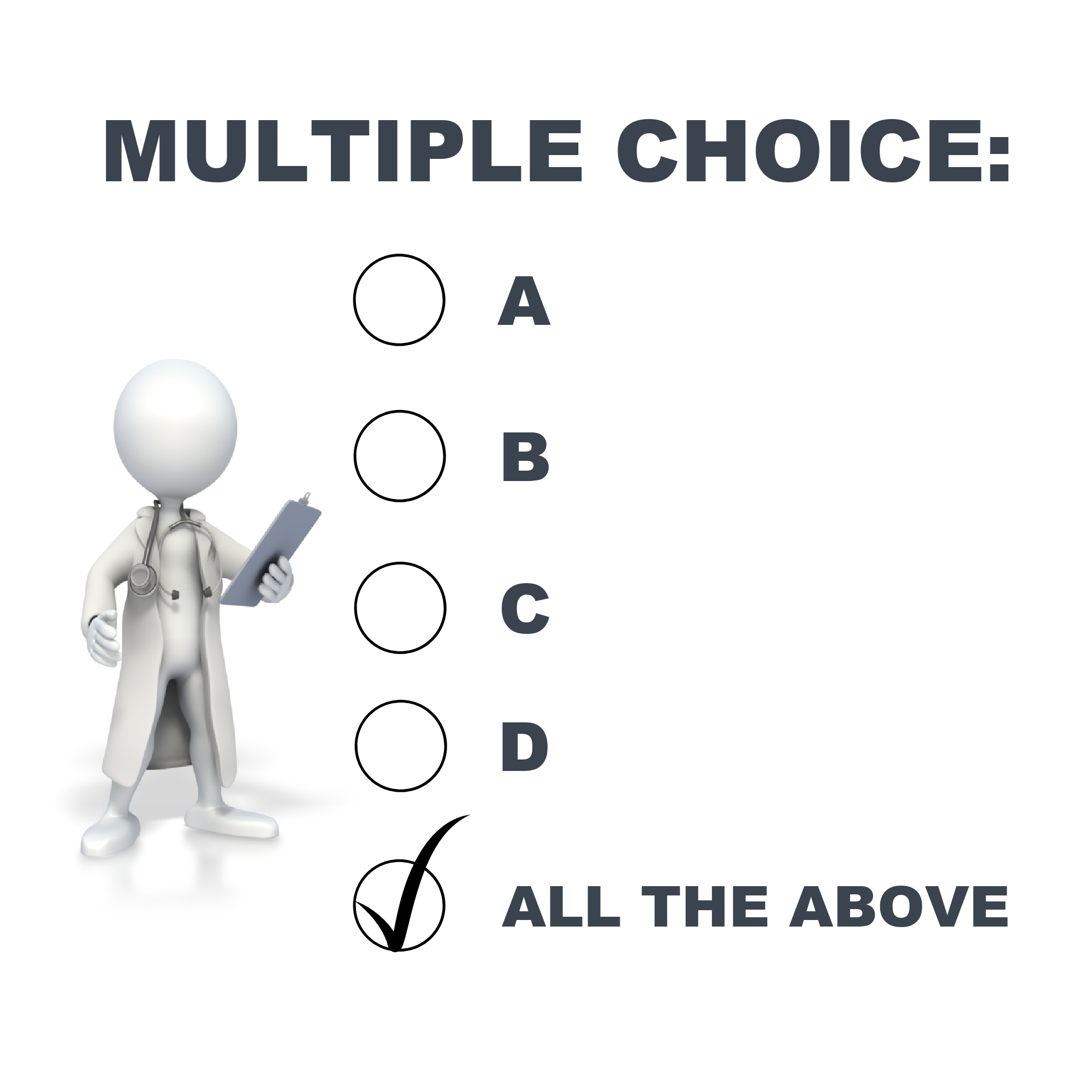 Presented by Partners in Medical Education, Inc. 2020
13
GME Office
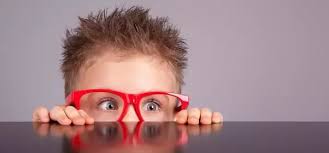 Pertaining to all residents 

Know all the players

Sent requests out to Associate Program Directors

Want interest

Participated as subcommittee member for all
Presented by Partners in Medical Education, Inc. 2020
14
Subcommittee Responsibilities
Assign chair

Determine workshops, suggestions or tips to be used

Enter information into toolkit

Be available for questions
2-3 meetings
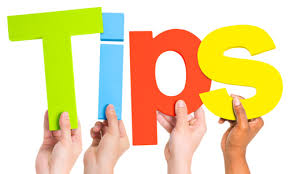 Presented by Partners in Medical Education, Inc. 2020
15
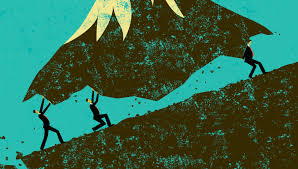 Presented by Partners in Medical Education, Inc. 2020
16
As Educators
Discussions/updates at each faculty meeting

Department of Academic Affairs workshop
Other faculty development sessions occurring in your institution 

Quick and meaningful texts
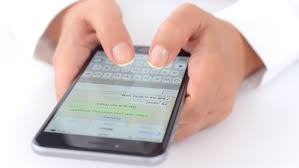 Presented by Partners in Medical Education, Inc. 2020
17
As Educators
Grand Rounds
Invite other programs
Interdisciplinary or interdepartmental

Podcasts

ASK THEM!
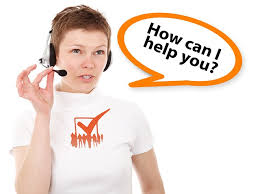 Presented by Partners in Medical Education, Inc. 2020
18
In Fostering Well- Being
Your own as well as residents/fellows

Faculty meeting agenda item – residents signs

Recognition
Physician of the month/quarter and advertise

Suggestion box with Town Hall review
Presented by Partners in Medical Education, Inc. 2020
19
In Fostering Well- Being
Hospital ombudsperson 
Separate or same as residents/fellows
Interesting if same

Hospital wide resources
Employee Assistance Program (EAP)
Connect the docs
Lunch in the attending lounge
Discounts
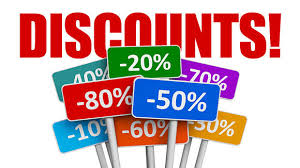 Presented by Partners in Medical Education, Inc. 2020
20
In Fostering Well- Being
Reading suggestions

Resources for physicians with substance abuse

Mental health protocol for residents, perhaps faculty

Balint groups
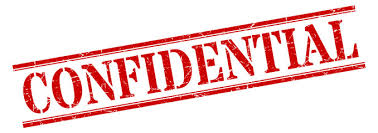 Presented by Partners in Medical Education, Inc. 2020
21
Practice Based Learning
Attendings must demonstrate the ability to investigate and evaluate their care of patients, to appraise and assimilate scientific evidence, and to continuously improve patient care based on constant self-evaluation and lifelong learning 

Different from “as educators”
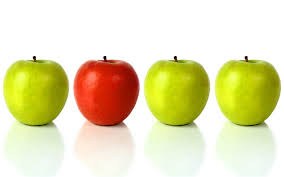 Presented by Partners in Medical Education, Inc. 2020
22
Practice Based Learning
Investigation and evaluation of patient care
Chart review
Departmental PI meetings
Following 1-2 patients a month after they leave to understand impact of decisions

Appraisal of evidence
Appropriate and trusted sources
Use of librarian
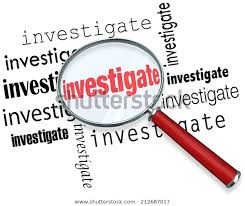 Presented by Partners in Medical Education, Inc. 2020
23
Practice Based Learning
Journal club

Self-evaluation and practice improvement
Bring to attention
If they cant do it, how can they teach it?
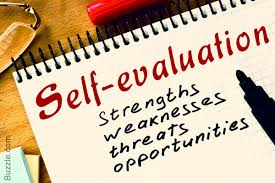 Presented by Partners in Medical Education, Inc. 2020
24
Practice Based Learning
Patient safety institute

Mentorship

Share with residents and model behaviors
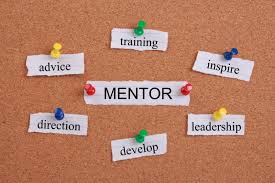 Presented by Partners in Medical Education, Inc. 2020
25
Inclusive Work Environment
Unconscious bias sessions

Resident and fellow recruitment (ACGME survey)
Implement process to filter
Already doing it? Share and ask for feedback
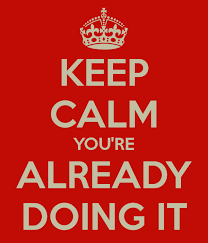 Presented by Partners in Medical Education, Inc. 2020
26
Inclusive Work Environment
Grid showing statistics about diversity in program of faculty

Journal club

On “pop quiz”
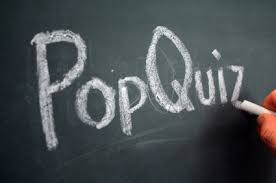 Presented by Partners in Medical Education, Inc. 2020
27
Toolkit
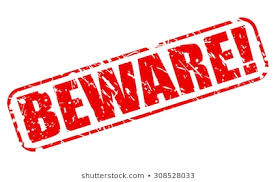 One page per topic

Names and contact information of subcommittee members

Vague to let programs create for their departments

Beware of “Academic Affairs hosts”
Presented by Partners in Medical Education, Inc. 2020
28
Roll Out
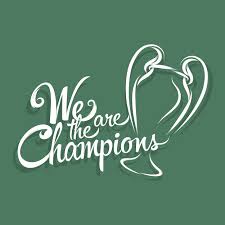 GMEC

Faculty development champions

Faculty retreat

Housed on intranet and distributed
Presented by Partners in Medical Education, Inc. 2020
29
Common Themes
Faculty meetings agenda item

Journal club

ASK THEM!!
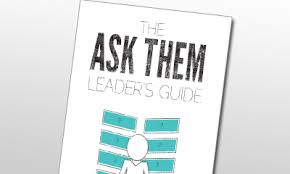 Presented by Partners in Medical Education, Inc. 2020
30
Advantages
Provide information for those who are struggling

Vague information allows program to customize

Fulfill requirements
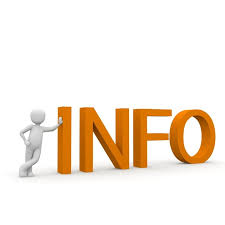 Presented by Partners in Medical Education, Inc. 2020
31
Advantages
Faculty development for those in subcommittee
Interdepartmental collaboration

Engage APD or faculty members
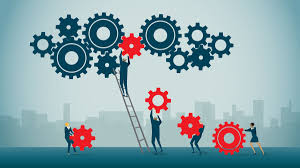 Presented by Partners in Medical Education, Inc. 2020
32
Disadvantages
Programs still receive negative scores

Programs don’t customize

Programs don’t utilize
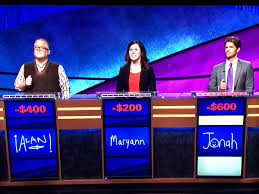 Presented by Partners in Medical Education, Inc. 2020
33
Other Suggestions
Review ACGME faculty and resident/fellow surveys with faculty

Bring back information from conference

Assign topics to faculty members for lecture or faculty meeting discussion
Presented by Partners in Medical Education, Inc. 2020
34
Other Suggestions
Don’t check all boxes if cant produce proof, they are watching (aka asking)

ASK THEM!
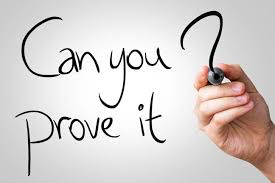 Presented by Partners in Medical Education, Inc. 2020
35
Latest On-Demand Webinars
Upcoming Live Webinar
         GME Workforce Planning
          Thursday, September 24, 2020  12:00pm – 1:00pm EST
Working with a Statistician on your Research Project
         Thursday, October 8, 2020  12:00pm – 1:00pm ESTQuality Improvements in GME: 5 years later
         Thursday, October 22, 2020  12:00pm – 1:00pm EST

An Interdisciplinary Approach – Breaking Down the Wall
         Thursday, November 5, 2020  12:00pm – 1:00pm EST
Research and Scholarly Process in a Nutshell: Getting Started
Ask Partners – Spring FreebieLessons Learned: Accepting Displaced Orphan Residents

Is your Coordinator Well Enough: Coordinators as Role Models of Wellness
Research Proposal Development: Tips for SuccessWorking with your Governing Board

Recognizing & Addressing Precursors of Burnout: The Value of Shame Resiliency Training to Support Resident Well-Being

Working with your IRB

Digging for Data II
NEW Faculty Development Series
15 Minutes to Effective Feedback
Toolbox for Teaching Millennials

Taking Supervision to the Next Level
Contact us today to learn how our Educational
Passports can save you time & money! 
724-864-7320
www.PartnersInMedEd.com
Presented by Partners in Medical Education, Inc. 2020
36
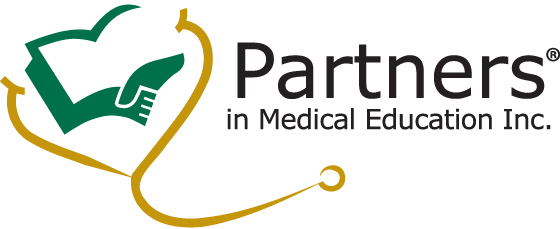 Partners in Medical Education, Inc. provides comprehensive consulting services to the GME community.  
Partners in Medical Education
724-864-7320  |  info@PartnersInMedEd.com

 Amy Lefkovic, MHA GME Consultant
  Amy@PartnersInMedEd.com

www.PartnersInMedEd.com
Presented by Partners in Medical Education, Inc. 2020
37